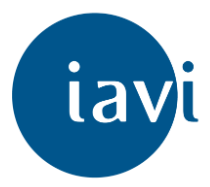 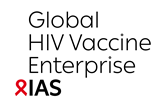 Antibodies for HIV prevention- the path forward